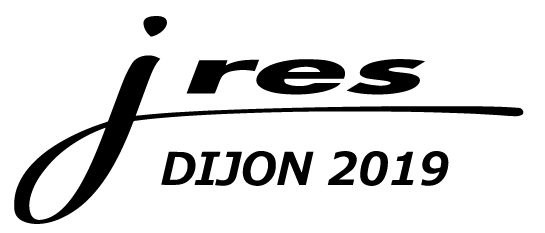 Nova
Un nuage arc-en-ciel au-dessus des Alpes
Openstack, Kolla, Docker, Ansible, Racadm, Preseed
Nicolas Gibelin (GRICAD - UMS 3758 / CNRS)Rémi Cailletaud (OSUG - UMS 832 / CNRS)Gabriel Moreau (LEGI - UMR 5519 / CNRS - RESINFO, EcoInfo)Jean-François Scariot (Inria Rhone-Alpes)Gabrielle Feltin (GRICAD - UMS 3758 / CNRS – EcoInfo)Anthony Defize (GRICAD - UMS 3758 / UGA)
Le projet
Multi-tutelles
Université Grenoble Alpes
Grenoble INP
CNRS
INRIA Rhône-Alpes
Objectifs
Opensource
Openstack
Reproductible
Haute disponibilité
Simple
Réception du serveur  ⇒ mise en production
Prospection
BrightComputing, Dell, TripleO, OpenStack Ansible et Kolla (Kubernetes, Ansible) …
Infrastructure Openstack standard + Kolla Ansible
Infrastructure
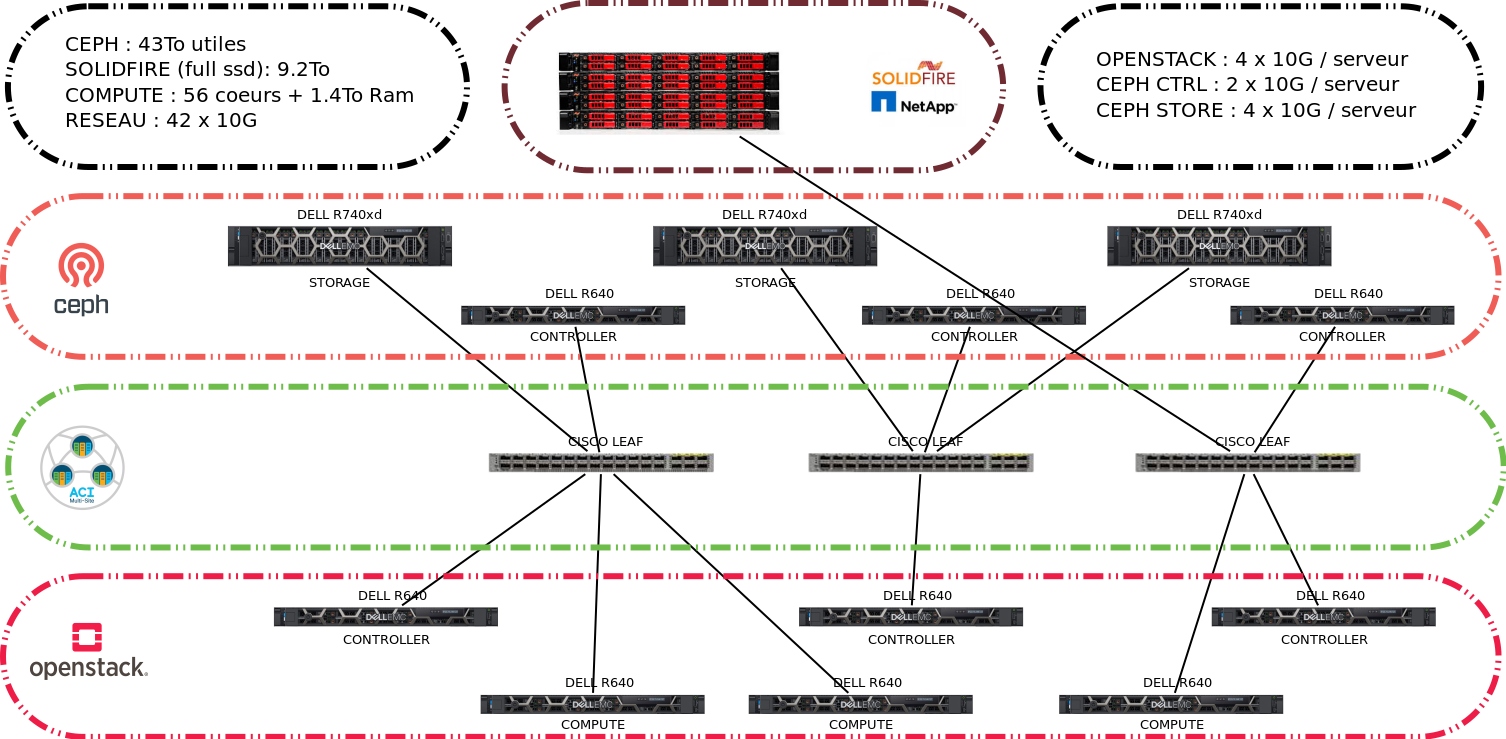 Workflow
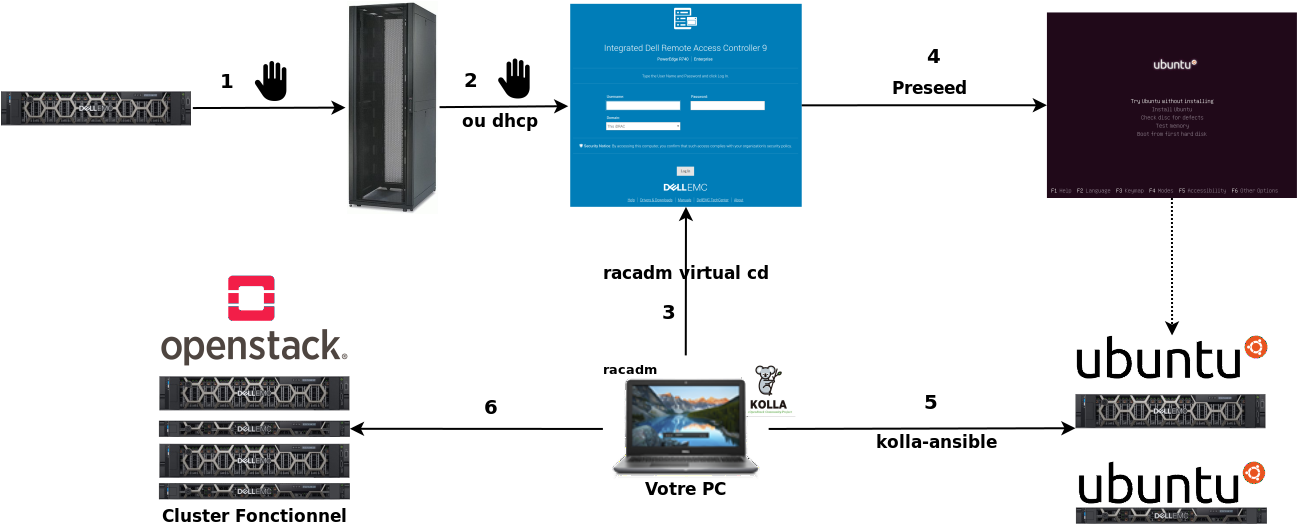 Preseed / Racadm
Preseed
Image standard (Ubuntu, Debian,…)
Création d’une image « preseed »
Dans /isolinux
isolinux.cfg
txt.cfg (file=/cdrom/preseed/mypreseedfile.seed)
mypreseedfile.seed à la racine de l’image
Racadm
Besoin
Server Nfs
Image preseed
racadm -r ${DRACHOST} -u root -p ${PASS} remoteimage -c -u user -p pass -l "NFS_IMG_PATH"
Kolla
Technologies éprouvées
Docker
Ansible (kolla-ansible)
OS agnostique
A minima : openssh-server
Simplicité
Un fichier de configuration principal
Config déclarative
Fichier pour certains services
Gestion des certificats
Installation
Mono
Multi server
Kolla
Haute Disponibilité
RabbitMQ
cluster mariadb
neutron DVR
Stockages
Ceph (interne et externe)
NetApp
baies Dell
... 
La plupart des services openstack
Cinder, neutron, magnum, heat, octavia, …
Backup / restore d’Openstack (≥  Kolla 7)
MariaDB
Par l’exemple
Globals.yml

kolla_base_distro: "centos"kolla_install_type: "binary"openstack_release: "queens"kolla_internal_vip_address: "x.x.x.x"kolla_external_vip_address: "y.y.y.y"kolla_external_fqdn: "cloud.ex.fr"network_interface: "eno1"tunnel_interface: "enp59s0f1"neutron_external_interface: "eno2"enable_ceph: "no"enable_cinder: "yes"enable_cinder_backup: "no"enable_cinder_backend_iscsi: "yes"
enable_neutron_dvr: "yes"
Commande Kolla
kolla-ansible -i inventory.yml --configdir . --passwords passwords.yml bootstrap-serverskolla-ansible -i inventory.yml --configdir . --passwords passwords.yml precheckskolla-ansible -i inventory.yml --configdir . --passwords passwords.yml pull
kolla-ansible -i inventory.yml --configdir . --passwords passwords.yml  -e certdir=$certdir deploy
kolla-ansible -i inventory.yml --configdir . --passwords passwords.yml  -e certdir=$certdir reconfigure

Option : --limit openstack-hostname.fr
Au final (sur nos versions)
Preseed
Uefi : moins simple
Racadm
Petits bug
Mise à jour OS
Contrôleurs
Malgré DVR : perte réseau
Computes : 
Migration live des Vms : r.a.s.
Mise à jour Kolla
Malgré DVR : perte réseau quand m.a.j. contrôleurs
Reconfiguration : r.a.s.
Ajout d’un nœud : r.a.s.
Mise en prod : ~ 30 minutes
Perspectives…
Authentification LDAP
Enrichir la documentation
Formation(s)
RGPD : contrat de service
Monitoring de VM (prometheus)
Libération auto des ressources
Équilibrage de charge
Retour d’utilisation / consommation : projets, tutelles, …
Intégrations de GPU Tesla 100
Fournir des images clef en main (Notebook, Elk, …)
En production dans France Grille
Bibliographie
X. Buche, M. Khabzaoui, S. Fillaudeau : Mise en place d'une plateforme IaaS basée sur OpenStack à l'Université Lille 1 : retour d'expérience. JRES 2015, déc 2015.
Bright Openstack, 2019, https://www.brightcomputing.com/product-offerings/openstack
Openstack, 2019, https://www.openstack.org/
Kolla, 2019, https://wiki.openstack.org/wiki/Kolla
Ceph, 2019, https://ceph.io/
https://www.cloudwatt.com/fr/a-propos/openstack.html
https://docs.openstack.org/arch-design/use-cases/use-case-general-compute.html#design-model